Welcome tO THETier 2 COACHES’ MEETing!
GETTING STARTED:

Update your display name in Zoom to read: [Your School], [Your Name] (e.g., Eastside HS, Joe Clark)
Complete the ATTENDANCE
Bookmark link to find training resources at : SEB PBIS Tier 2 Academy 

In the chat, share what Thanksgiving food(s) make you happy 
~15%
[Speaker Notes: LINKS for today: 

Attendance 
https://edc.co1.qualtrics.com/jfe/form/SV_5BiXqi4bxzOCMS2
New team member communications survey - https://edc.co1.qualtrics.com/jfe/form/SV_db8zhNj6NJ3eXga

EDC Website for SEB Academy 
https://sebacademy.edc.org/

Event Evaluation (at the end)
https://edc.co1.qualtrics.com/jfe/form/SV_cBF9GI7gVEBsfSC]
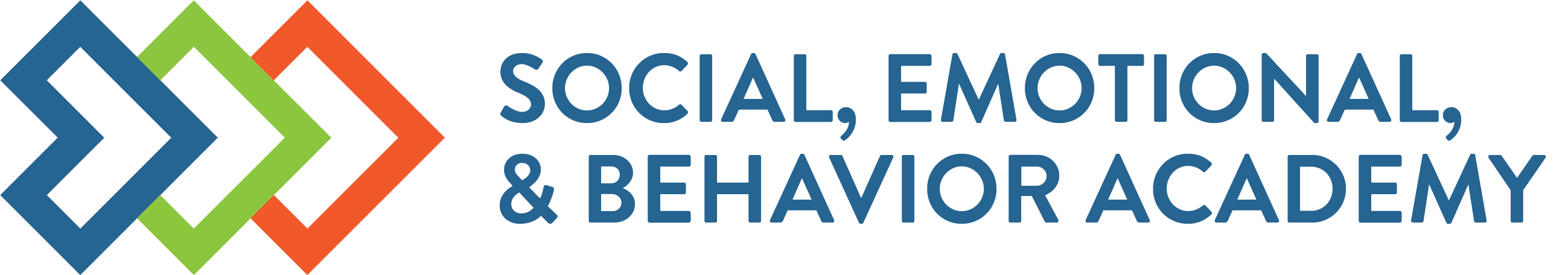 PBIS Coaching MeetingTIER 2, Year 1November 2022
Marcie Handler & Katie Meyer

with support from NEPBIS Network, May Institute & Broad Reach Consulting
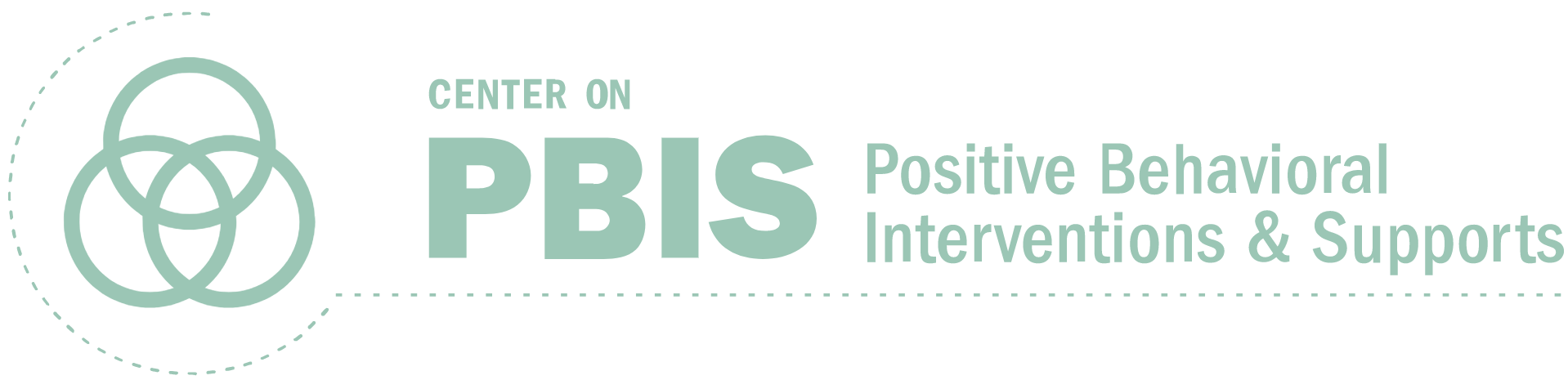 [Speaker Notes: Add trainer names for your event]
ACKNOWLEDGEMENTS
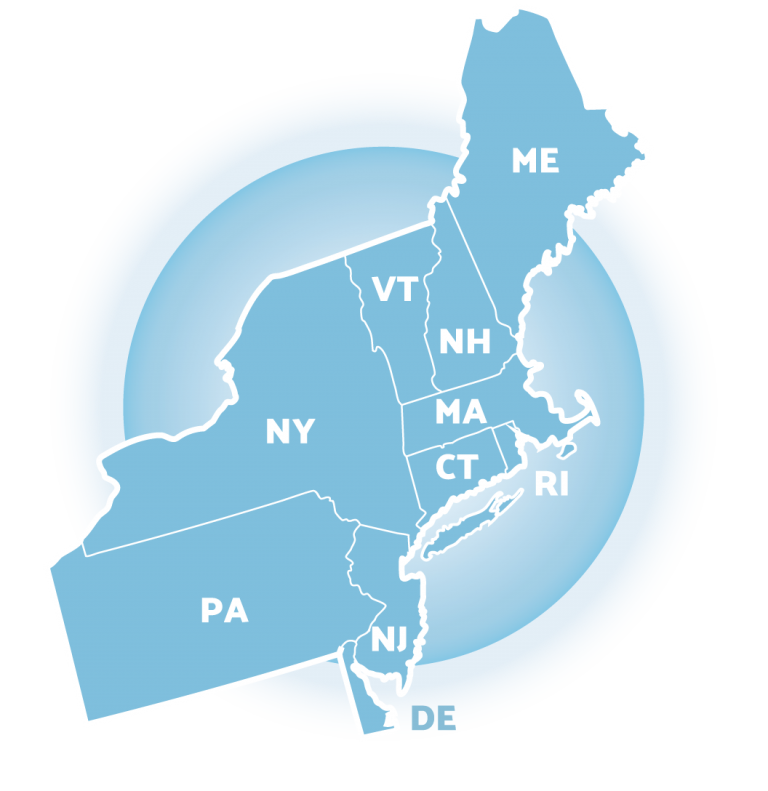 Northeast PBIS Network (nepbis.org)
01
Michigan Integrated Behavior & Learning Support Initiative
02
Dr. Heather George & FLPBIS
03
Missouri PBIS
04
Drs. Leanne Hawken, Deanne Crone, & Rob Horner
05
06
Midwest PBIS Network
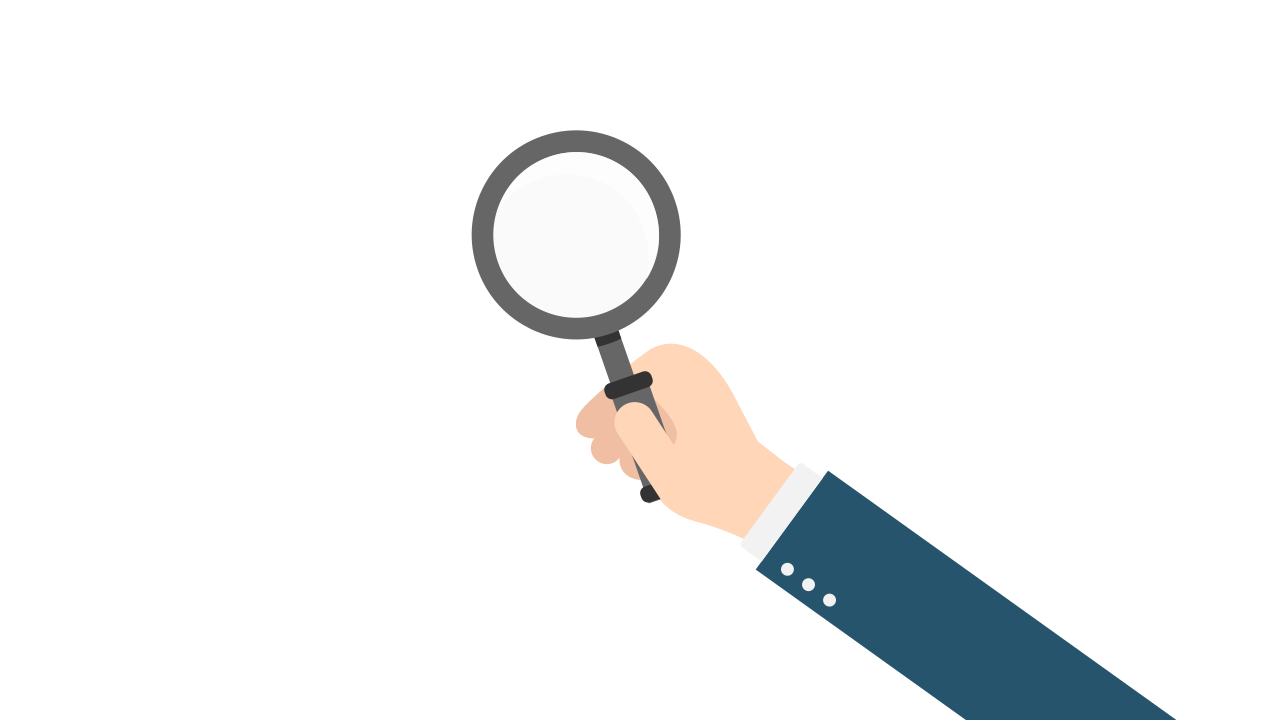 EXPECTATIONS
[Speaker Notes: Taking CARE of…]
Agenda & Coaches' Tasks
LEGEND
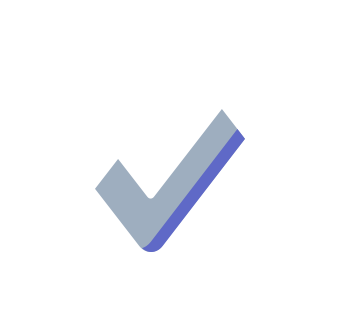 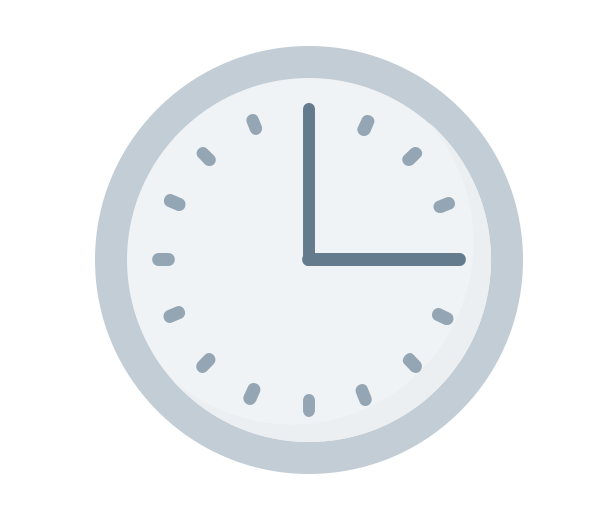 Example
Timing
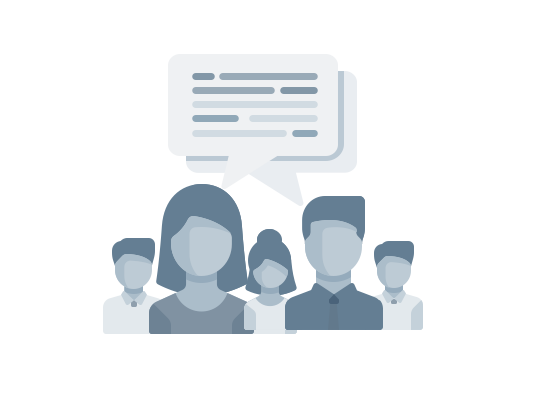 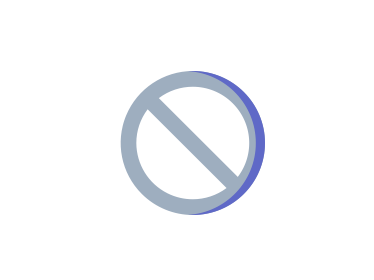 Activity
Non-example
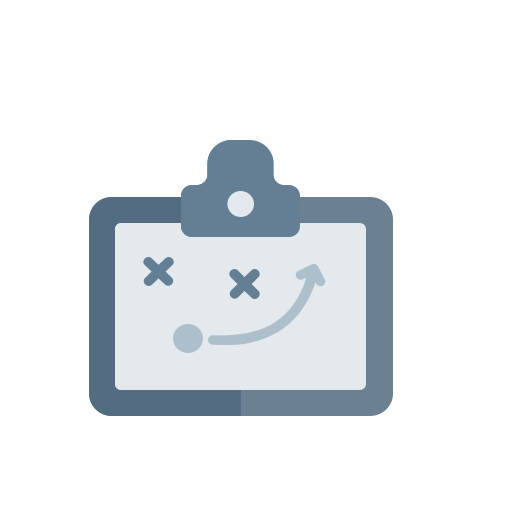 Guidelines
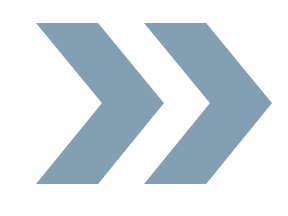 Preview
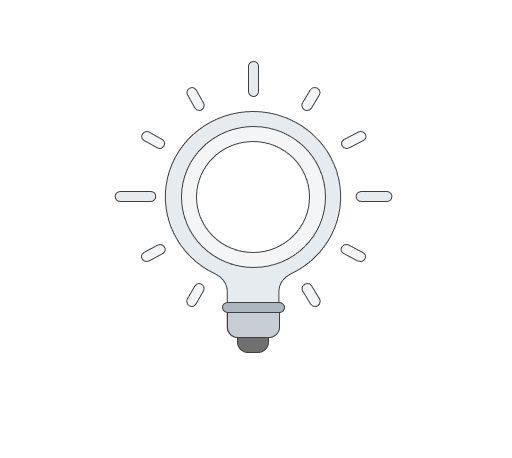 Big Idea
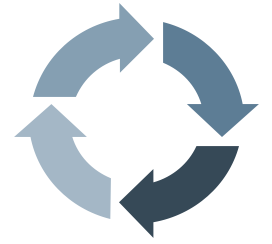 Review
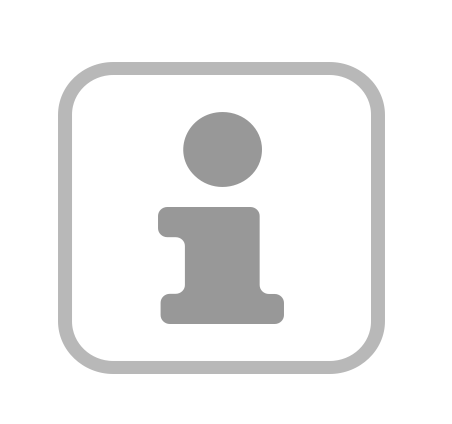 Organization
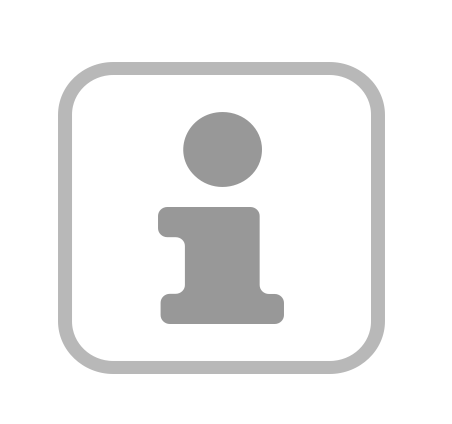 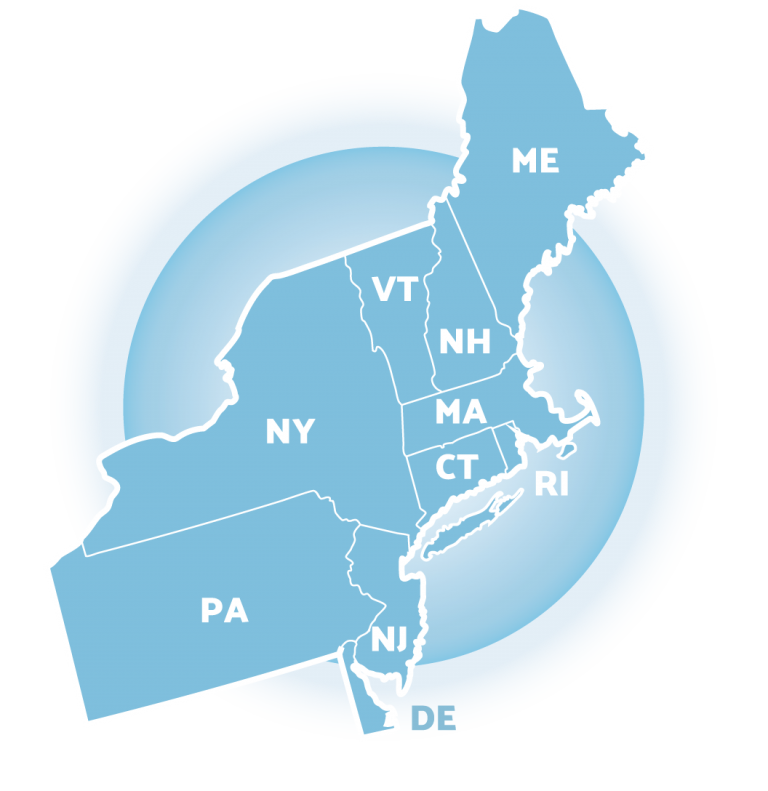 Glows & Grows:Developing Systems to support Tier 2
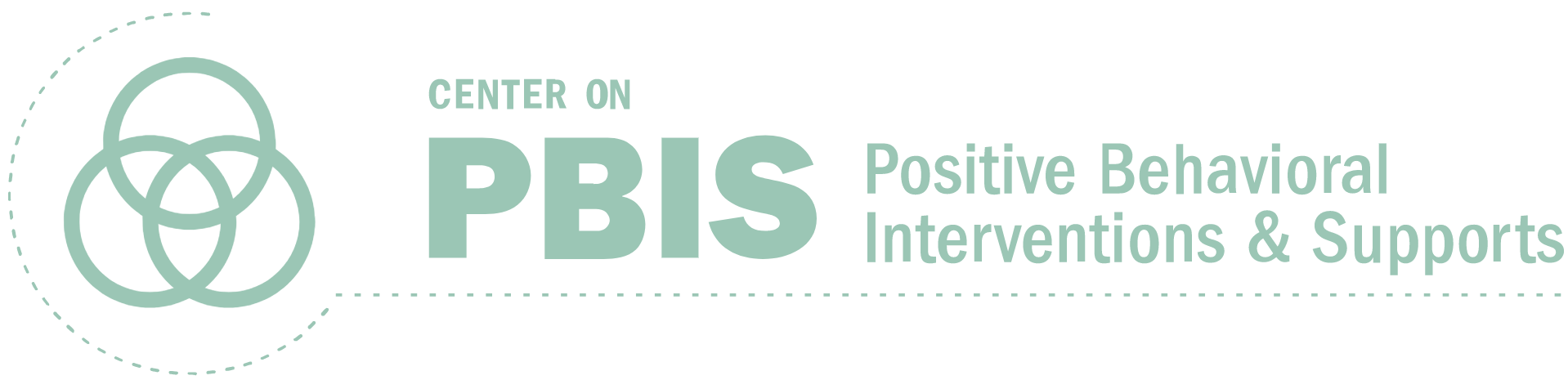 [Speaker Notes: TRAINER NOTE:  
Use this time to check in with coaches and gauge their existing knowledge base of PBIS and determine whether or not they already watched the PBIS Overview. 
The following 2 slides provide an opportunity for a BRIEF review and chance to develop a basic common understanding. It is not intended to be a full explanation.]
TIER 2 IS DESIGNED TO…
TIER 2 CRITICAL FEATURES
GETTING STARTED WITH Tier 2
Establish a representative T2 leadership team
1
Develop an equitable process for matching student need to practices
6
Develop a collaborative process for identifying students
2
Develop a process for progress monitoring, data-based decision rules
7
Evaluate, select and adopt culturally appropriate tier 2 practices
3
Develop procedures for modifying/ adjusting implementation
8
Develop a process to install selected practices
4
Develop evaluation routines for fidelity and outcome data
9
Develop procedures to train staff and students; partner with families and community
5
Document and share routines, practices, and policies
10
[Speaker Notes: COACHES: 
Seeing all of these steps can be uncomfortable or overwhelming – the goal is to walk away with an understanding of the elements and need to prioritize time and resources to get the steps achieved over a period of time.]
DISCUSSION: GLOWS & GROWS
What is something to celebrate (GLOW) & something you’re working on (GROW) related to:

Step 1.  Team composition and structure/routines
	Is your meeting schedule set? 

Step 3.  Evaluating and selecting Tier 2 interventions
	Have you complete your inventory? 
	Do some interventions need adjustments?
10 minutes
Whole Group
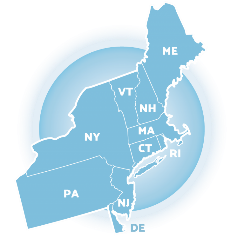 Step 2: Develop a collaborative process for identifying  students
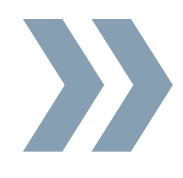 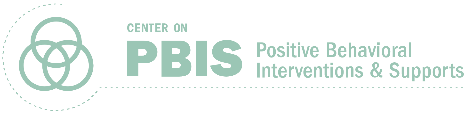 Student Identification Plan: Critical Features
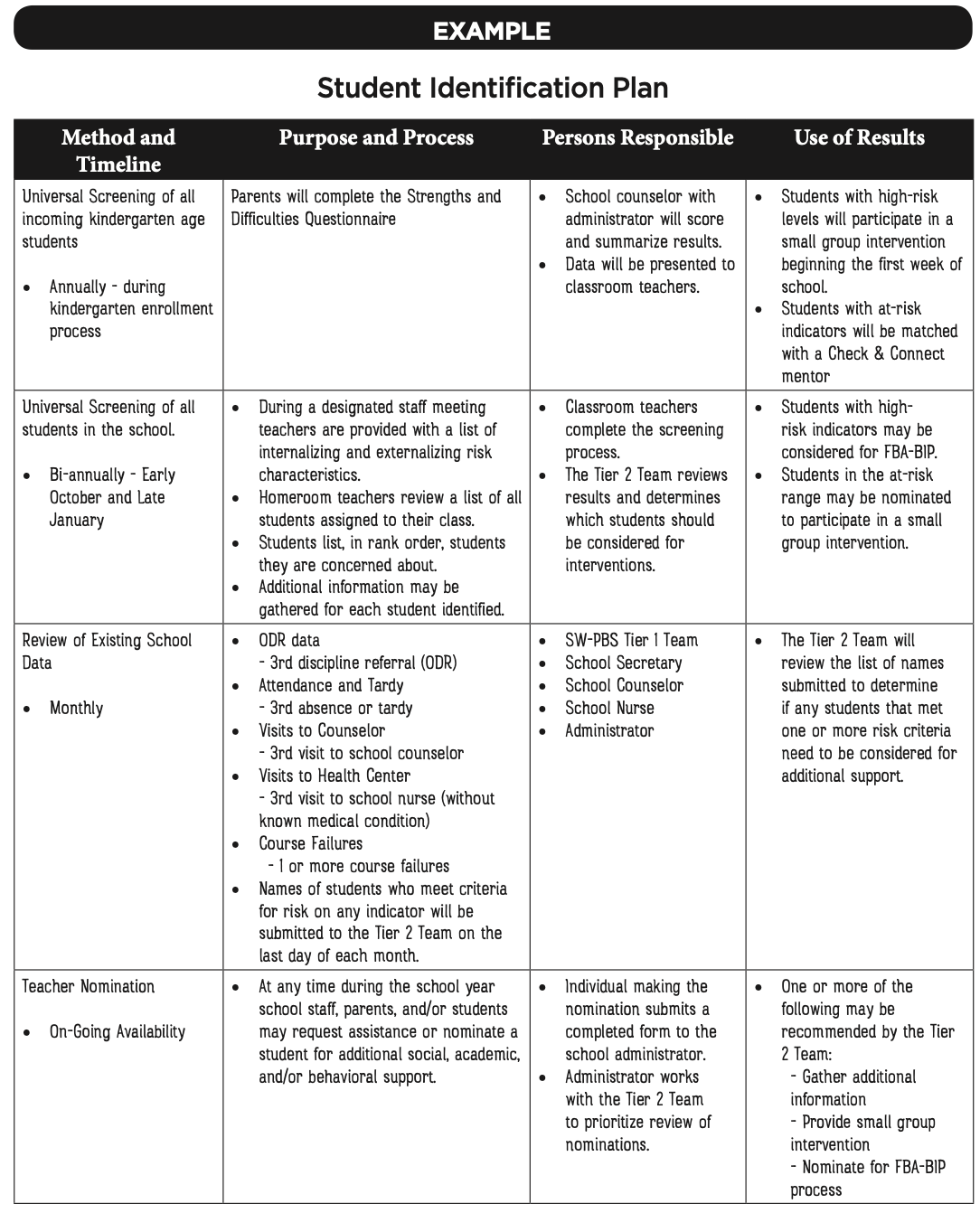 Student Identification Plan: Critical Features
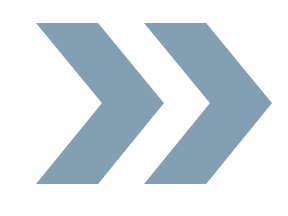 Methods for Identification
Screening
Nomination
Data Decision Rules
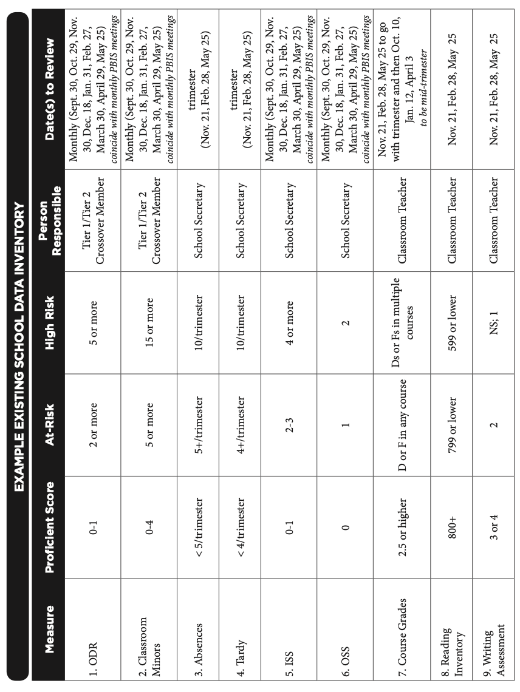 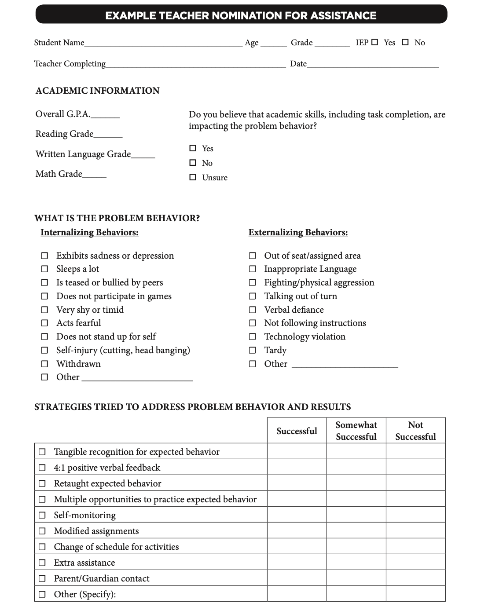 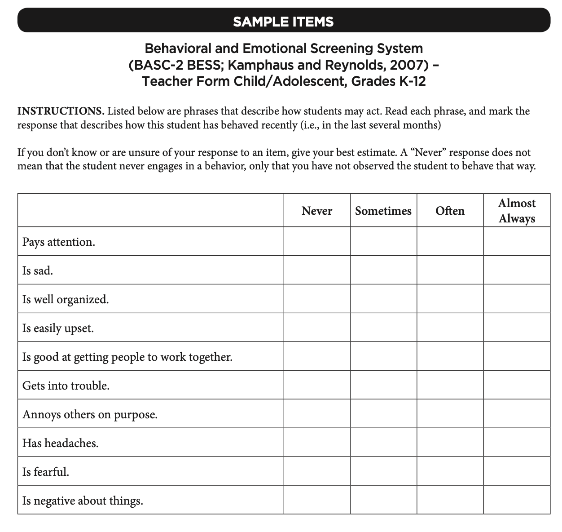 [Speaker Notes: The process for identifying students for Tier 2 supports typically
relies on existing data sources
provides information regarding function of behavior
Methods for identifying students include
nomination
teacher/staff
parent
self
data decision rules
extant data
NOTE: screening data is wonderful, but we don’t have time to cover in this training. If you are interested, there are more resources in the syllabus, you can talk to your trainers, and also there are districts in the state who do use universal screening with whom you could connect]
Methods for Identification
Were you able to gather some information?
Screening
Nomination
Data Decision Rules
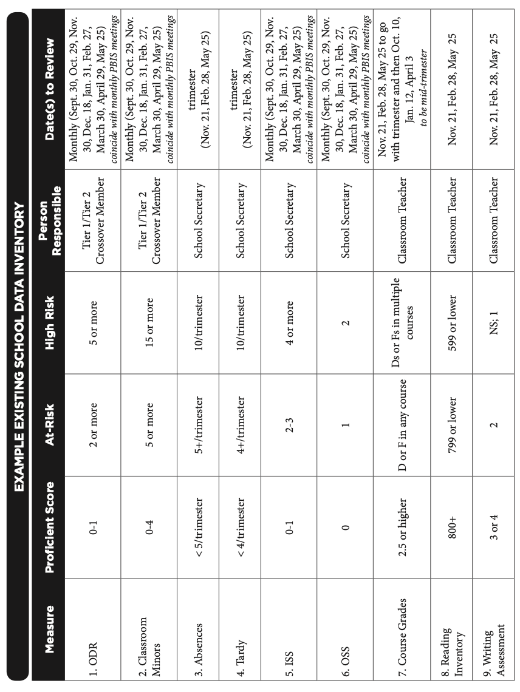 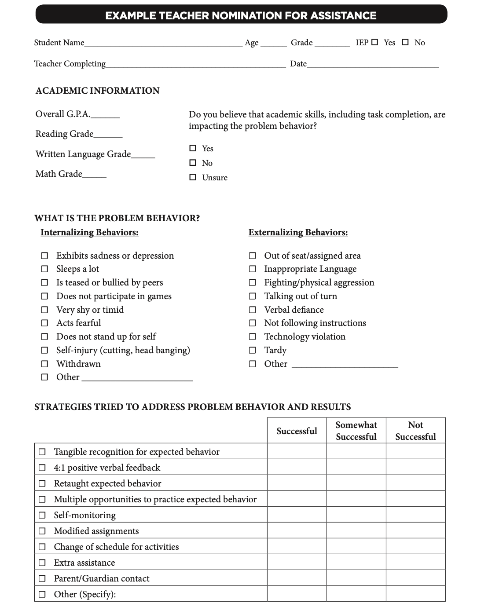 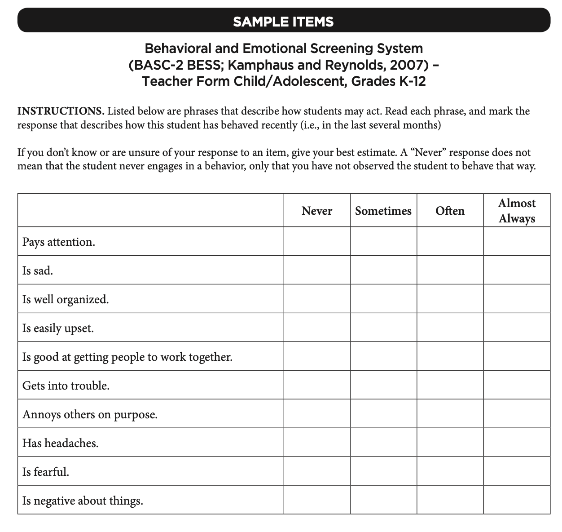 Do we have something simple?
What are some of our data sources?
Is the school using a universal screener?
Rationale: Multiple Sources of Data
What data sources do you plan to include in your student identification plan?

Unmute or type in the chat
[Speaker Notes: Rationale:
One set of data may not be comprehensive enough to accurately and appropriately identify students needing Tier 2 supports.


Trainer’s Notes:
By using multiple sources of data, it is more likely that teams will accurately identify students needing advanced supports and provide the intervention that best addresses the function of their behavior.  It’s important that teams fully understand WHY data are needed and HOW the data can impact success.

Multiple data sources:
Identifies students with internalizing & externalizing concerns
Helps to integrate academic & behavior interventions
May inform motivation of students, leads to  effective grouping/intervention
Helps mediate teacher bias
Provides varying viewpoints, information across multiple locations]
Data
Request for Assistance
Available to staff, students, and families
[Speaker Notes: Poll: Which of the following request for assistance forms does your school currently use?

Staff
Student
Family]
Request for Assistance Forms
Data
Academic performance data
01
02
03
Information regarding problem behavior(s):  including when, how often, and why (function)
Student identifying information (gender, grade, IEP status)
Which of the features does your form currently include?
06
05
Office discipline and/or minor referral information
04
Strategies used to address the problem behaviors and student response
Teacher perceptions regarding acquisition or performance deficits
Request for Assistance Process
Timelines Determined

Nomination decisions 
~10 days
Providing supports to students 
~30 days
Family notification if child is nominated (who, what, how)
What is Needed?

Staff training  
Decision rules 
Procedures if teacher requests for support exceed resources
Staff notification of students receiving support
[Speaker Notes: Rationale:
All staff need to be trained on the purpose, how to participate in the process, and how to complete the nomination form. 


Trainer’s Notes:
Ask the audience:
What are going to be the decision rules for determining the how and what the student needs? 
How are staff going to be notified of students receiving supports?  How will they support those supports? (communication / feedback loop)
Does the district have a policy for family notification? (e.g., notification vs opting in or out)]
ACTIVITY: Request for Assistance Form
Review your current request for assistance form?
Review the sample forms.
Do you anticipate revising your current form or creating a new one?
5 minutes
School activity
DISCUSSION: Request for Assistance Process
What procedures need to be standardized for reviewing requests, notifying staff and families?
How will you share/revise this with your team, and then get feedback from staff?
10 minutes
Whole Group
Data
Using Existing Data Sources to Identify Students
Starting to develop decision rules across data sources
Possible Data Sources for Identifying Students
Additional data to consider: teacher referrals, universal behavior screeners, parent/student requests
Lots of data do not always equal useful data!
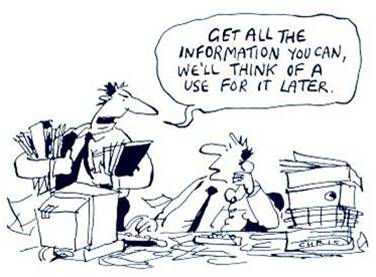 Data Decision Rules
Must be contextually & culturally appropriate
What works in one school may not work in another!
Should be established to guide both entry to and exit from Tier 2 supports
Consider:
Current needs of students in the school
Available resources
Existing programs
Feasibility of starting new programs
Capacity to implement interventions
EXAMPLE
[Speaker Notes: Sample decision rules across academic and behavioral sources of data; needs to fit context

Office discipline referrals, with teacher referral backed by absences or SAEBRS.  We talked about using nurse/counselor visits we aren't there yet.  Our academics are monitored for our WIN blocks, kids are put into 6 to 8 week intervention groups that happen T-F for 45 minutes daily.  They are strictly academic groups at this point but our academic data is being monitored there.]
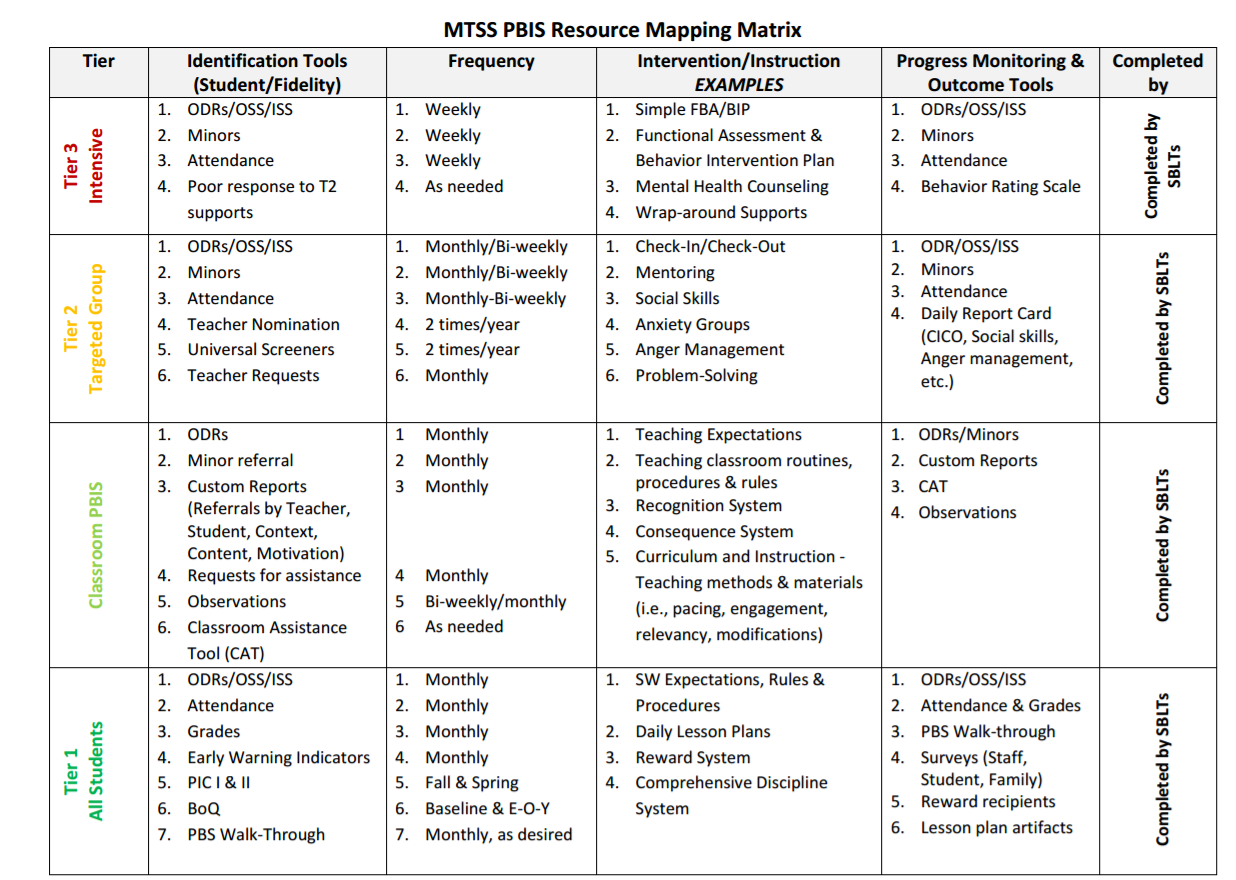 EXAMPLE
[Speaker Notes: Example: 

SBLT = School-Based Leadership Teams (general term so that each school can “fill in” whatever team is responsible for the tiered activities)]
GUIDING QUESTIONS: DATA SOURCES
Systems
What data sources do we already use and review? 
Do we need to add any additional sources? 
What about for this year?

Who will be responsible for collecting and summarizing these data? 

How often (once a month, once a quarter) will we review school-wide extant data?

Are there clear routines for timely response to requests for assistance?
Researchers looked for how many referrals each student accumulated by the end of the year, and whether there is a time early on to intervene and change that trajectory. 

In both studies, the answer is a resounding YES and that time is October.

Graph - Number of ODRs students accumulated on average every month. 
These are the data from the middle school study; the elementary school data look nearly identical
For elementary schoolers with six or more referrals, 50% had two ODRs by the end of October[1].

For middle schoolers with six or more referrals, 71% had at least one ODR by the end of October[2].

Source: https://www.pbisapps.org/articles/the-future-is-now-for-students-who-need-more-support
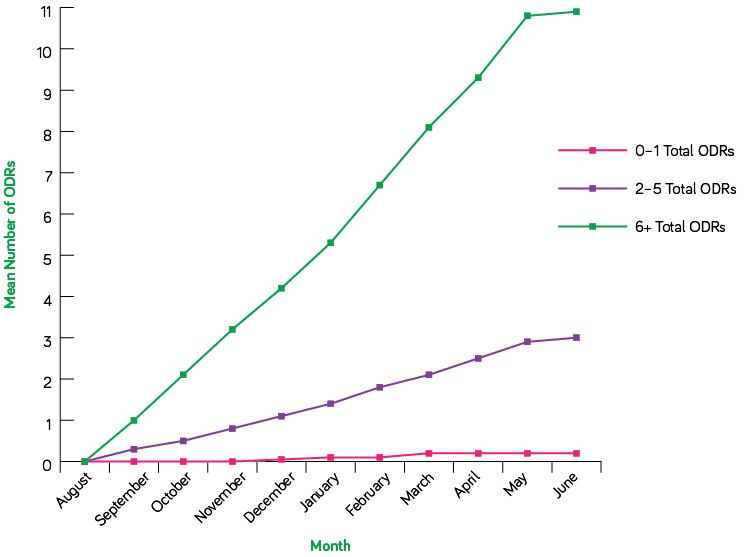 DISCUSSION: Using Existing Data Sources to Identify Students in Need of Support
What data sources do you currently review? Would you consider adding any?
How often do you review data? Are there any decision rules in place?
How will you bring this conversation back to your team?
3 minutes
10 minutes
Independent Jot or partner

Whole Group
Data
Screening
When are we ready to discuss this process?
RESOURCES
Guidance for Systematic Screening: Lessons Learned from Practitioners
Selecting a Universal Screening Tool
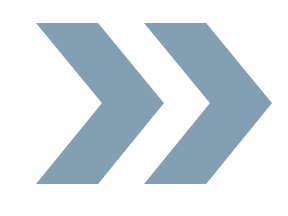 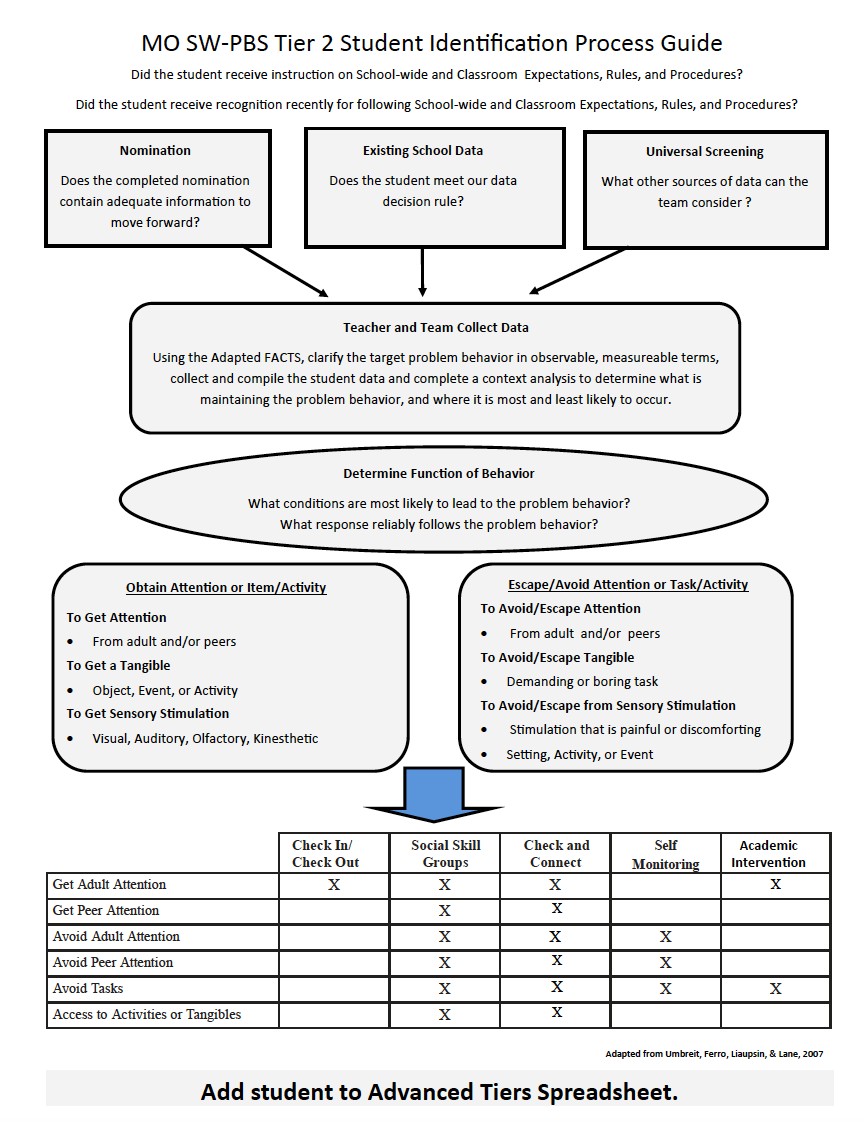 EXAMPLE:
Student Identification Process
[Speaker Notes: Student Identification Process Example

Year 2 or advanced step after building out each feature of step 3 (identifying students)
Nomination 
Data decision rules 
Universal screening 

And step 6 (match to need)
Brief FBA / FACTS data to determine function 
Select and enroll student in an intervention that matches skill need and function]
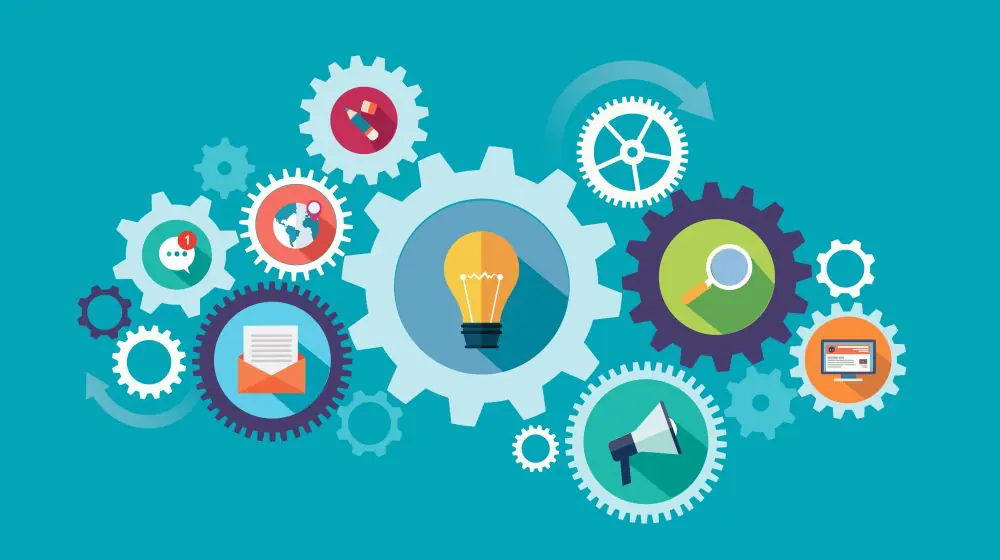 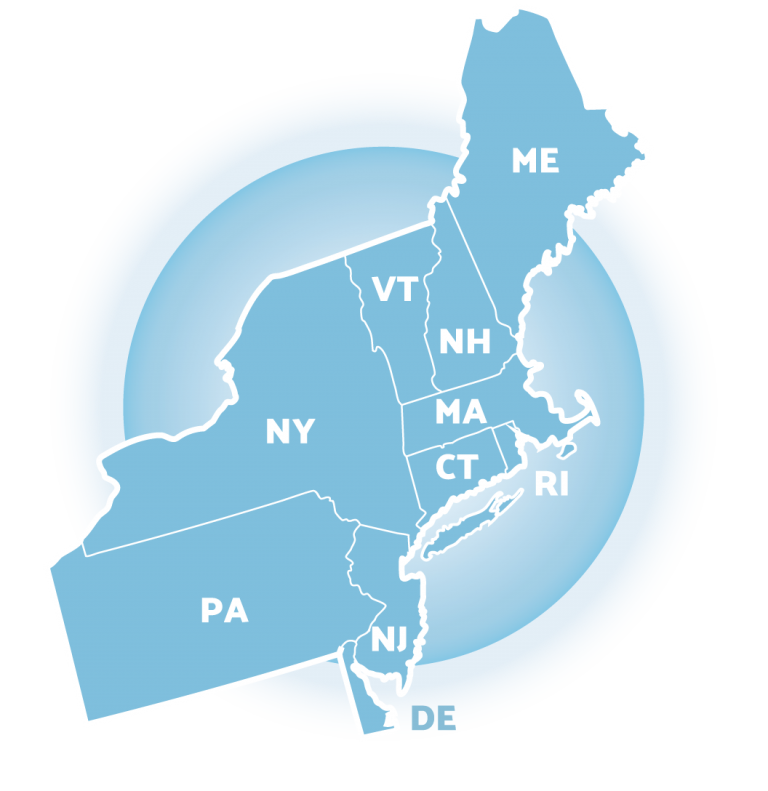 Resources: Tier 2
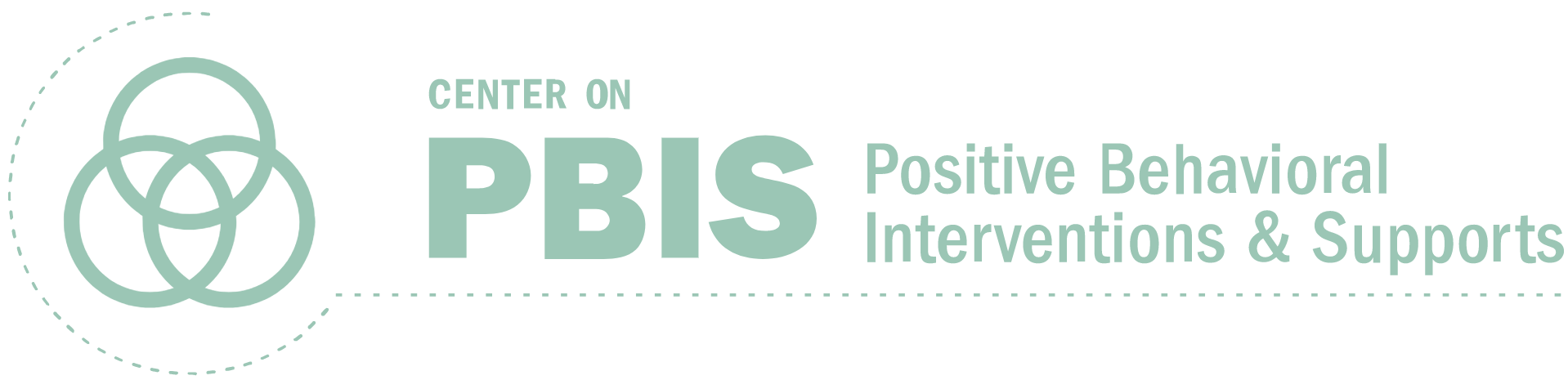 HELPFUL RESOURCES
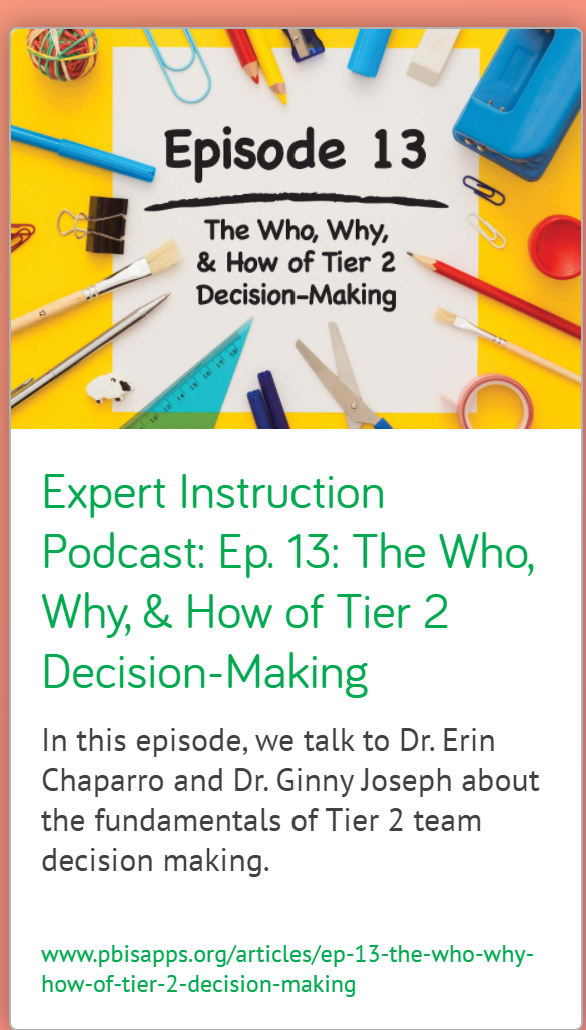 RESOURCES:
Expert Instruction Podcast: The Who Why How of Tier 2 Decision Making
The October Catch: The Future is Now for Students who Need More Support
https://sebacademy.edc.org/student-identification-process-resources
[Speaker Notes: More on screening in December]
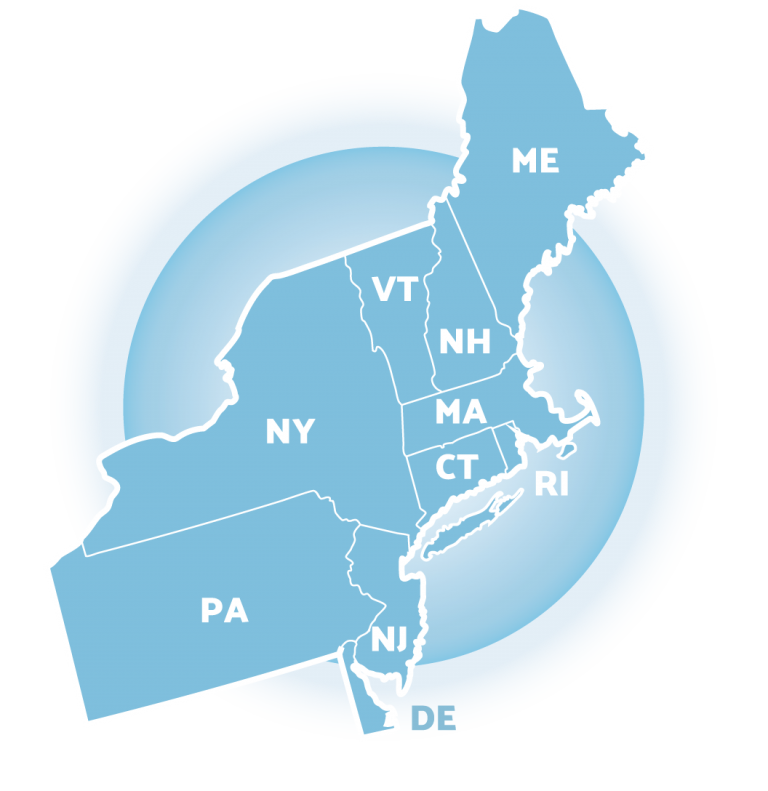 Advanced Resource :Supporting Child and Student Social, Emotional, Behavioral and Mental Health Needs
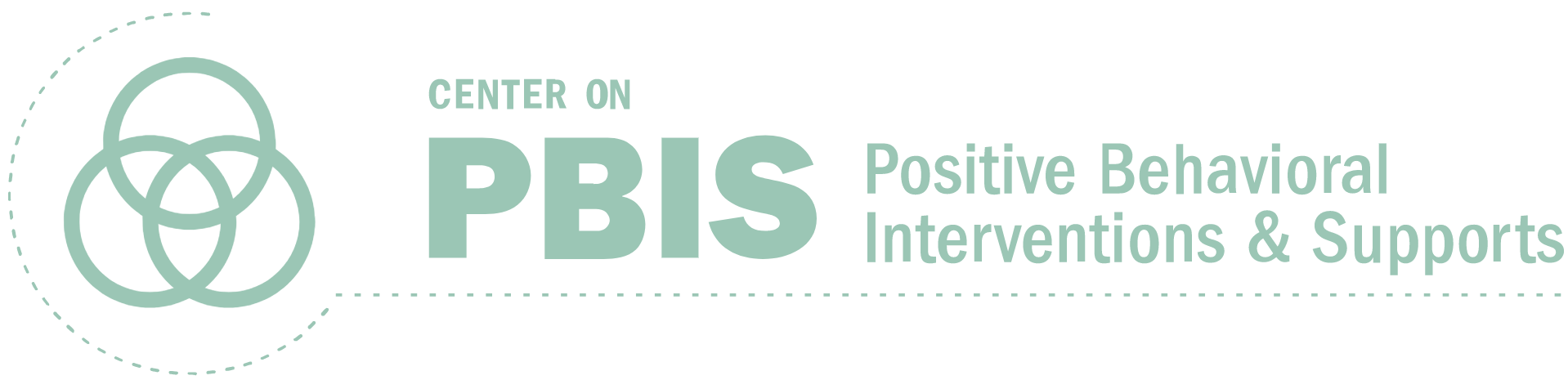 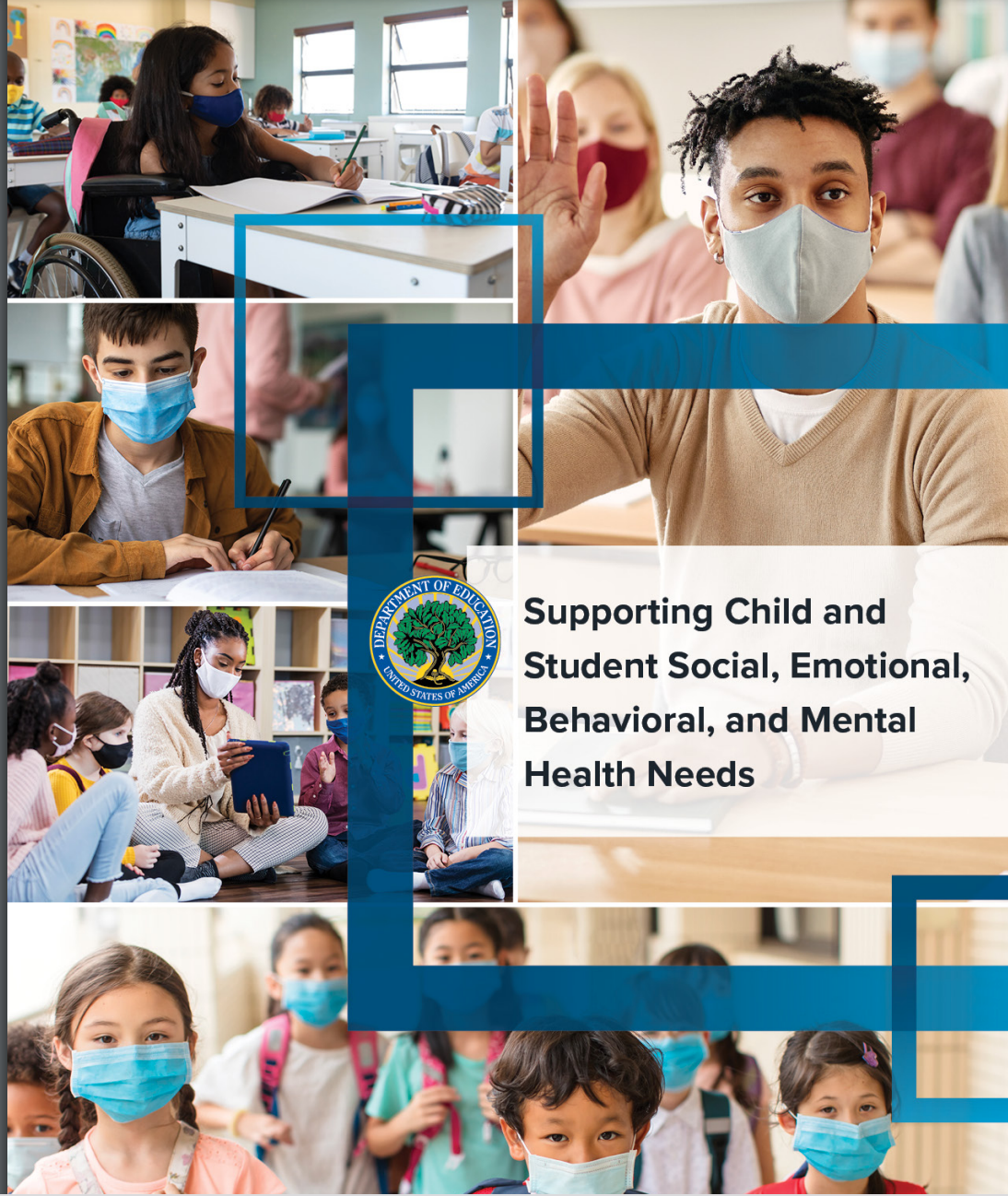 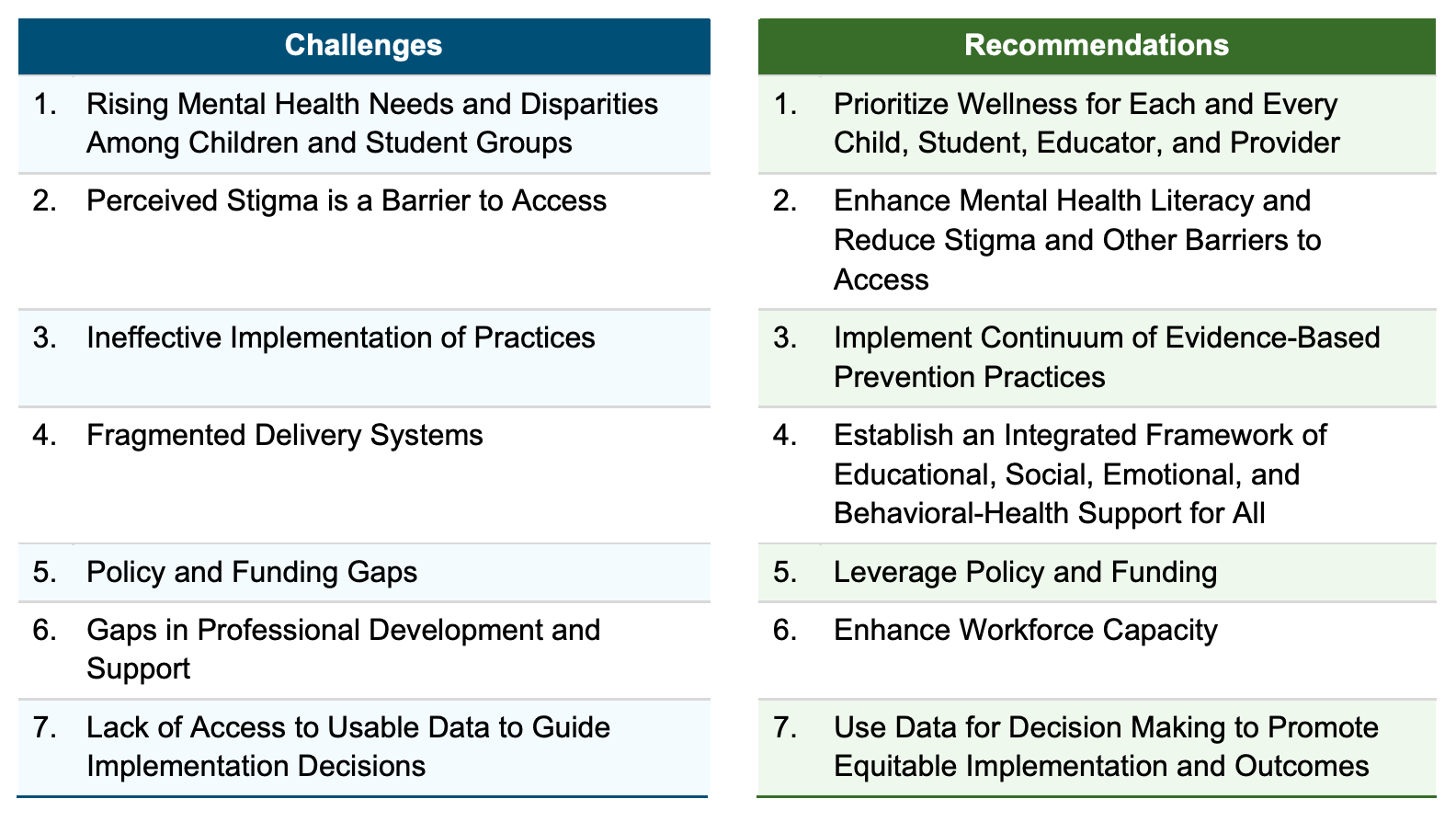 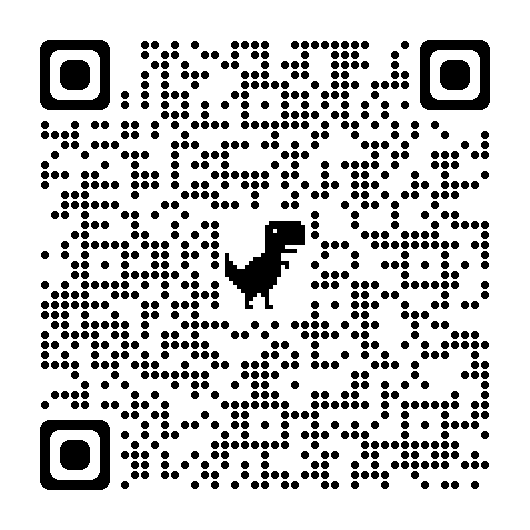 This is what you are training to do in your school!
[Speaker Notes: US DOE Guidance : https://www2.ed.gov/documents/students/supporting-child-student-social-emotional-behavioral-mental-health.pdf

TRAINER NOTE: Please highlight this new resource from US DOE and point out how the recommendations (specifically 3,4,6 & 7) align with the PBIS framework they are beginning to implement

In schools, we prioritize three critical and inter-related components of mental health: social (how we relate to others), emotional (how we feel), and behavioral (how we act) supports to promote overall well-being (Chafouleas, 2020).]
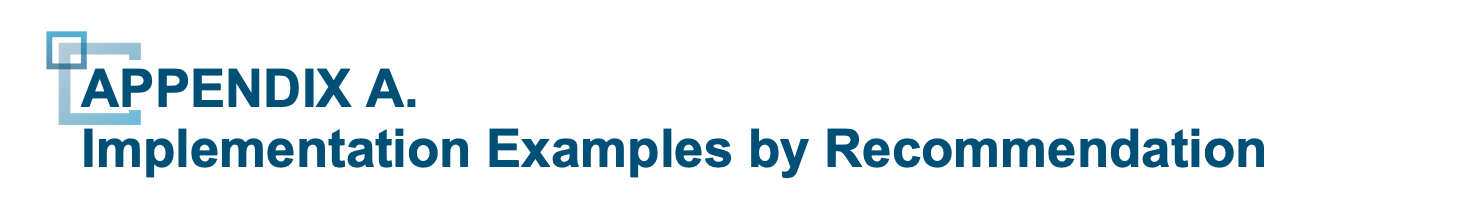 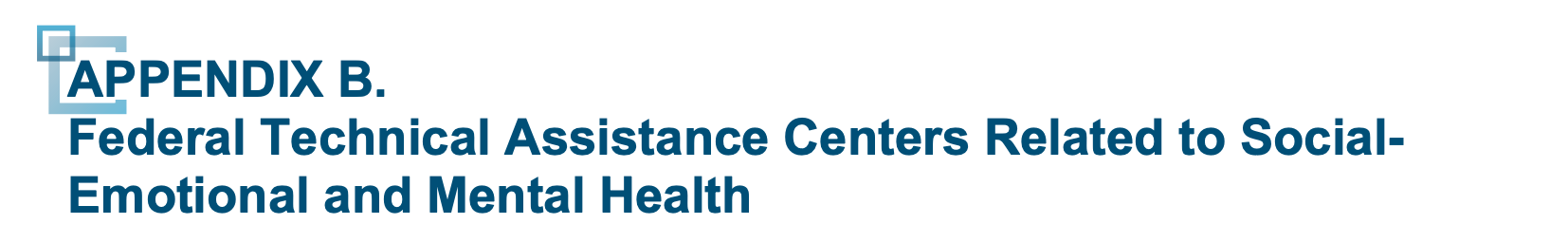 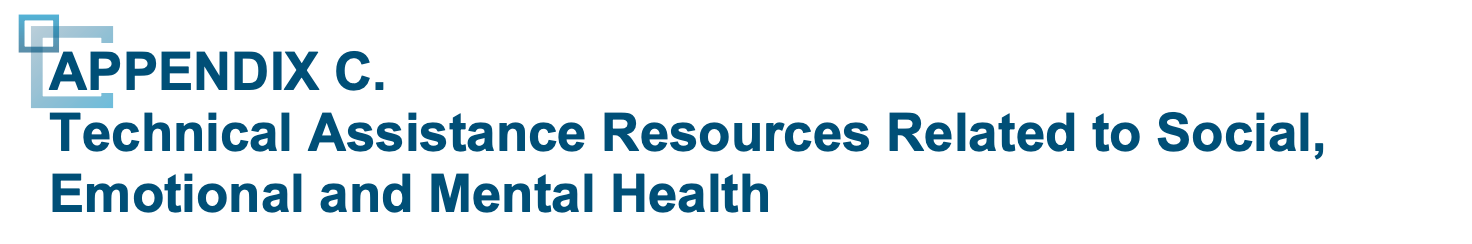 [Speaker Notes: US DOE Guidance : https://www2.ed.gov/documents/students/supporting-child-student-social-emotional-behavioral-mental-health.pdf]
Technical Assistance (TA) time
January TEAM TRAINING
January 19th 9-3pm (Marlboro)
In Person
Coaches and team members
BIG IDEAS
Check in-Check out in detail 
Check and Connect
Evaluating and selecting Tier 2 Practices (continued)
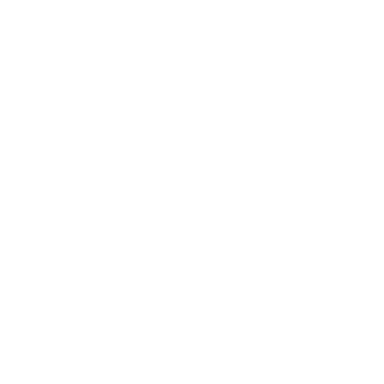 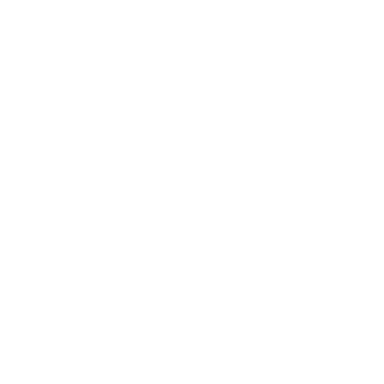 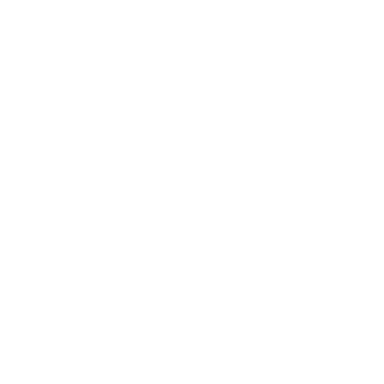 Agenda & Coaches' Tasks
CONTACT INFORMATION: 
Marcie Handler 
mwhandler@gmail.com

Katie Meyer 
Katherine.meyer@uconn.edu
EVALUATION
Please remember to complete the evaluation to receive your Certificate of Attendance!
[Speaker Notes: Evaluation Link 
https://edc.co1.qualtrics.com/jfe/form/SV_cBF9GI7gVEBsfSC]